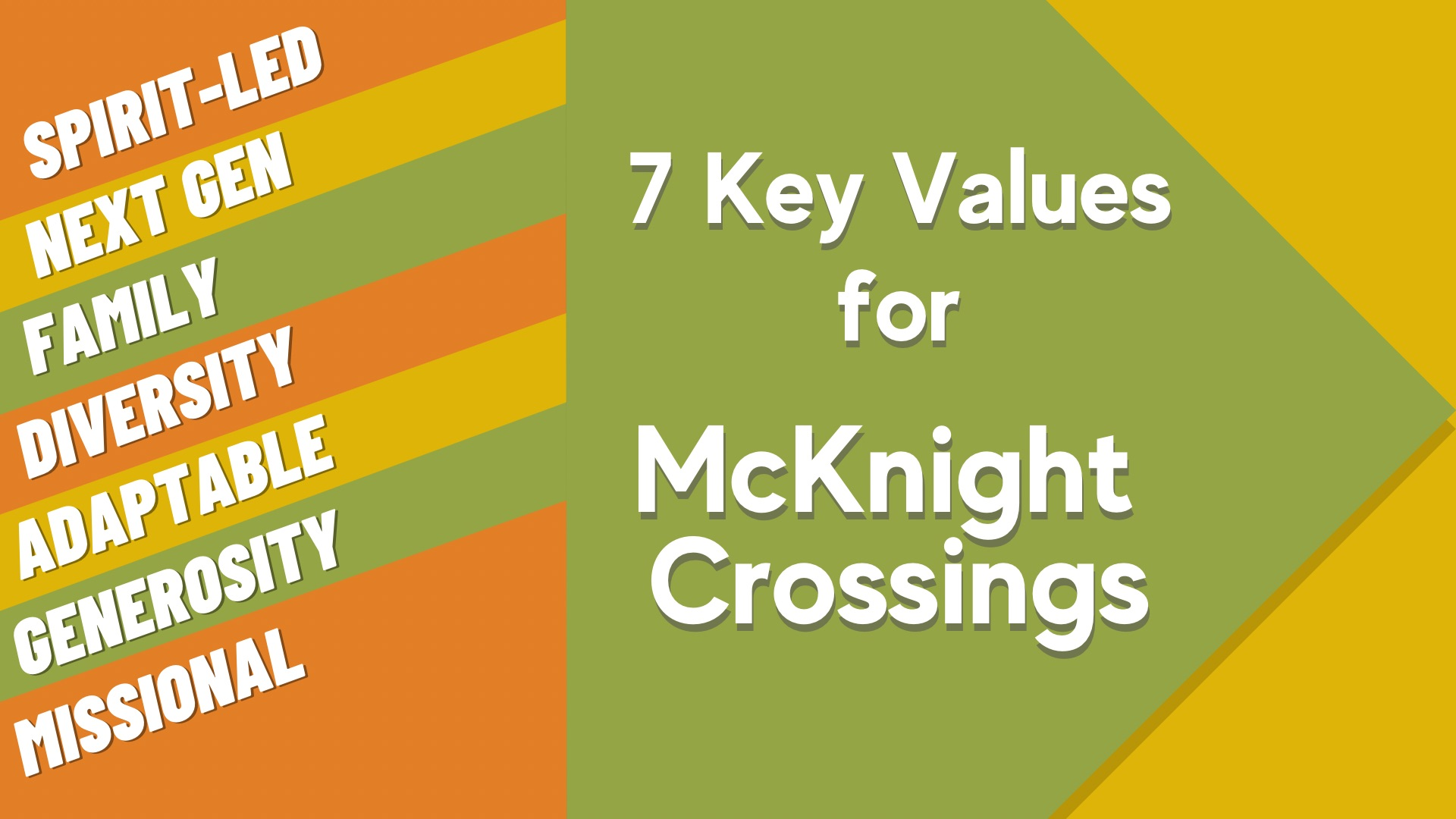 The Mission of the Church
Truth #1  We got to know God’s mission.
It is about discovering God’s desire for you and for his world
The Bible is the story of a loving God seeking to restore a right relationship with His creation.
And I will put enmity    between you and the woman,    and between your offspring and hers;he will crush your head,    and you will strike his heel.”
-Genesis 3:15
The Lord had said to Abram, “Go from your country, your people and your father’s household to the land I will show you.“I will make you into a great nation, and I will bless you; I will make your name great, and you will be a blessing. I will bless those who bless you, and whoever curses you I will curse;and all peoples on earth will be blessed through you.”
Genesis 12:1-3
For it is by grace you have been saved, through faith—and this is not from yourselves, it is the gift of God—not by works, so that no one can boast. For we are God’s handiwork, created in Christ Jesus to do good works, which God prepared in advance for us to do.
Ephesians 2:8-10
Truth #2  We got to know our role.
It is about dedicating ourselves to be ready, able and willing to do our part
Give thanks to the Lord, for he is good; his love endures forever.
Let the redeemed of the Lord tell their story—
    those he redeemed from the hand of the foe,
those he gathered from the lands,
    from east and west, from north and south.
PS 107:1-3
Finally, be strong in the Lord and in his mighty power. Put on the full armor of God, so that you can take your stand against the devil’s schemes.  For our struggle is not against flesh and blood, but against the rulers, against the authorities, against the powers of this dark world and against the spiritual forces of evil in the heavenly realms. Therefore put on the full armor of God, so that when the day of evil comes, you may be able to stand your ground, and after you have done everything, to stand.  Stand firm then, with the belt of truth buckled around your waist, with the breastplate of righteousness in place, and with your feet fitted with the readiness that comes from the gospel of peace.  In addition to all this, take up the shield of faith, with which you can extinguish all the flaming arrows of the evil one. Take the helmet of salvation and the sword of the Spirit, which is the word of God.
Ephesians 6:10-17
For physical training is of some value, but godliness has value for all things, holding promise for both the present life and the life to come.
1 Timothy 4:8
But you will receive power when the Holy Spirit comes on you; and you will be my witnesses in Jerusalem, and in all Judea and Samaria, and to the ends of the earth.”
ACTS 1:8
Truth #3  We got to know when to go.
It is about deciding to follow his will no matter what the cost
On that day a great persecution broke out against the church in Jerusalem, and all except the apostles were scattered throughout Judea and Samaria.  Godly men buried Stephen and mourned deeply for him.  But Saul began to destroy the church. Going from house to house, he dragged off both men and women and put them in prison. Those who had been scattered preached the word wherever they went.
Acts 8:1-4
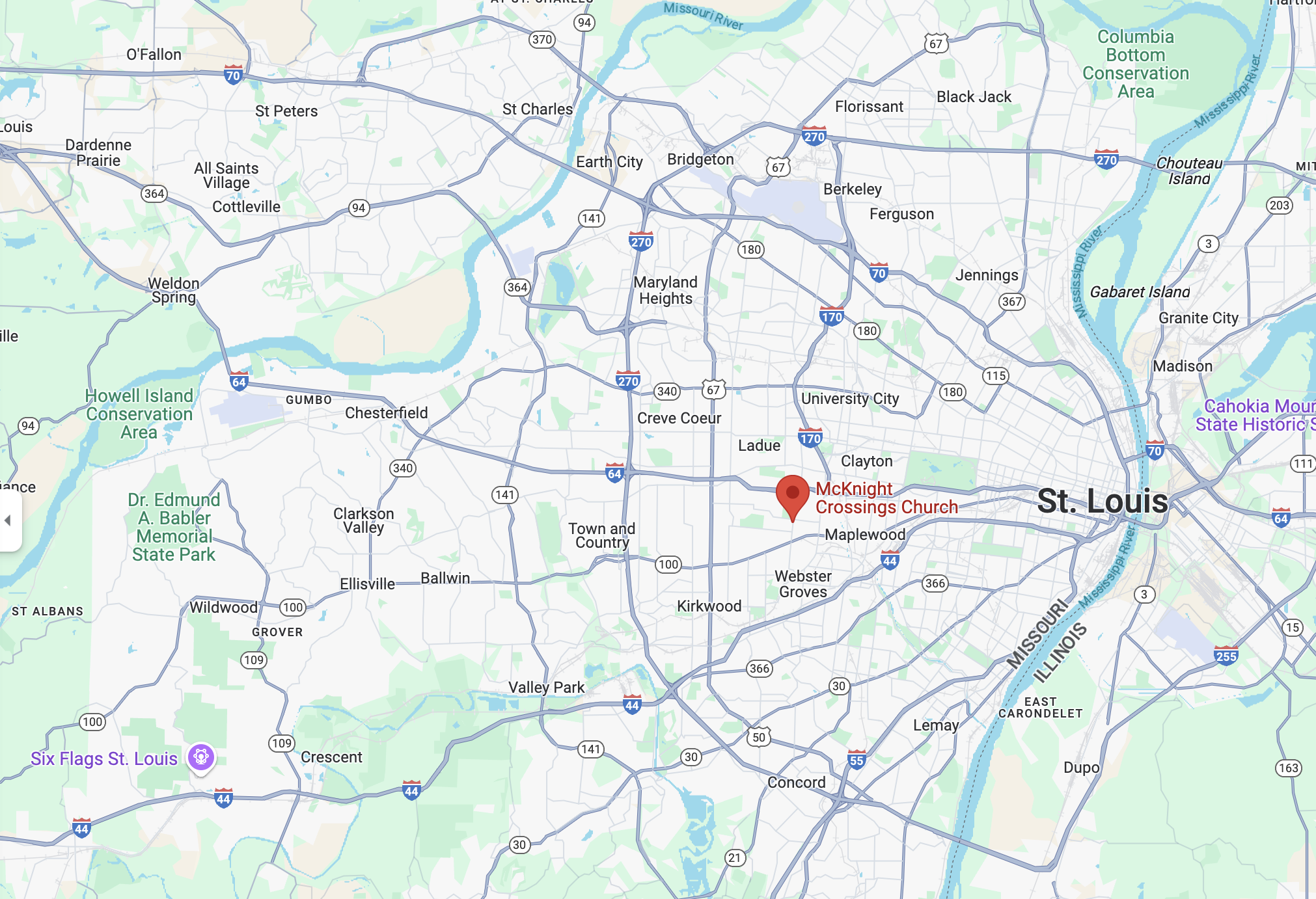